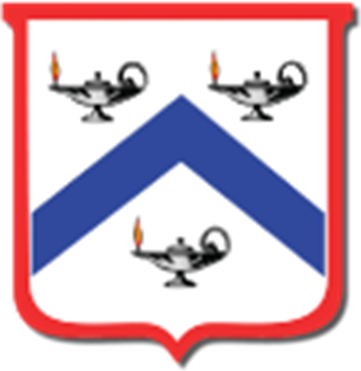 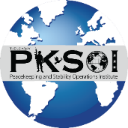 Insert Unit Logo Here
Insert Org Logo
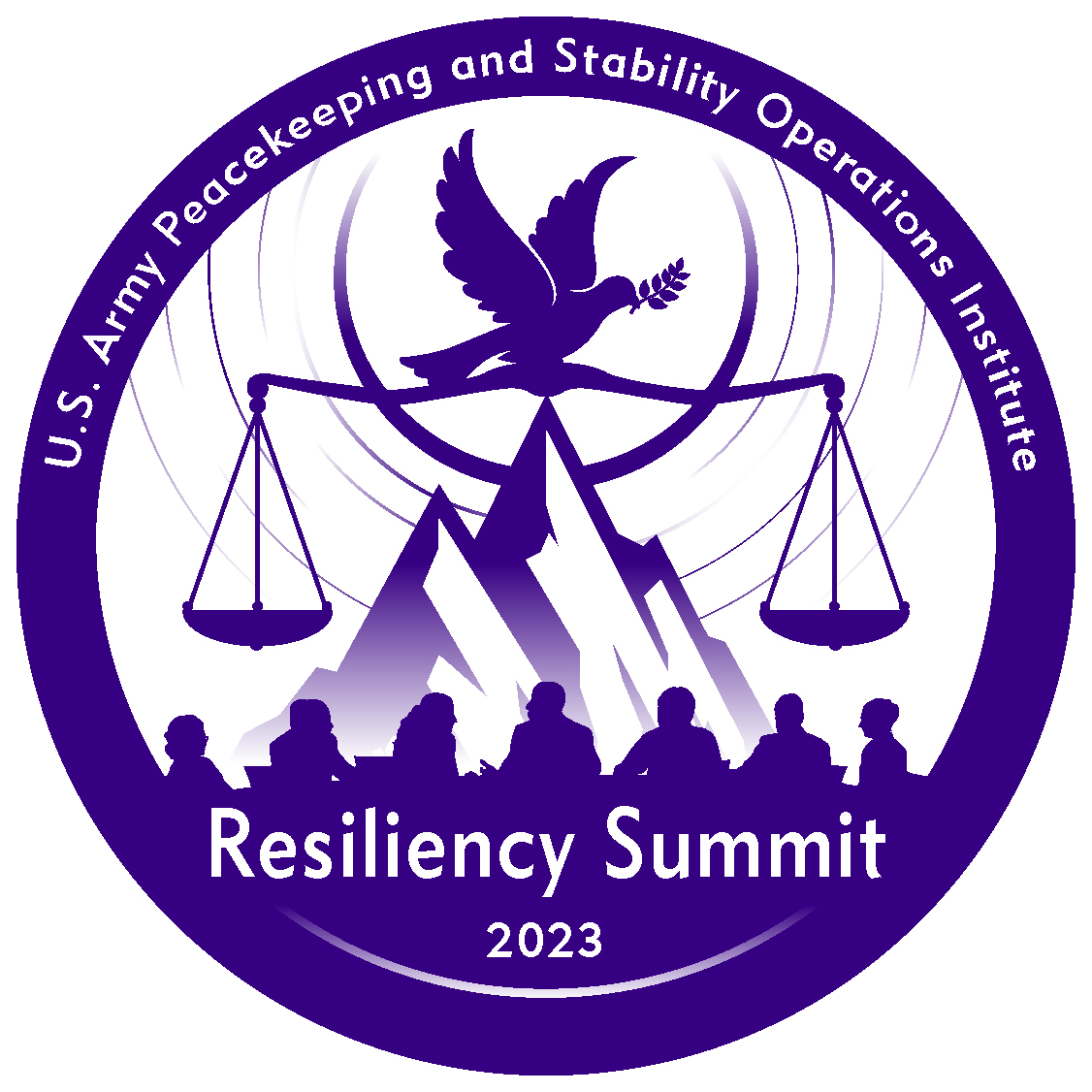 Resiliency Summit 12-14 DEC 2023US Army Heritage and Education Center (USAHEC)Carlisle, PA
Briefing Title Here
Insert Briefing POC Here
11/2/2023
Point of Contact: LTC Chris Nohle
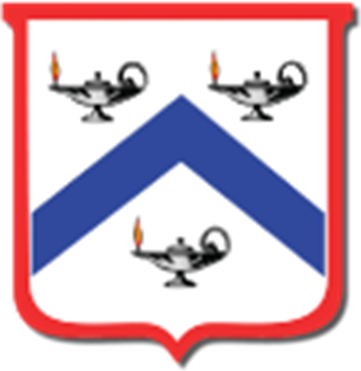 Subtopic
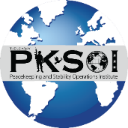 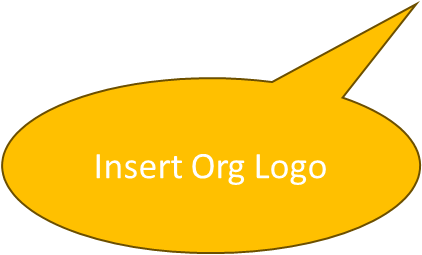 Briefing Subtopic
Notes, Graphics, etc as you see fit
11/2/2023
Point of Contact: LTC Chris Nohle